Отчёт 10.03
Плётнёв Никита
Прошлая неделя
Наш курс по анализу
Физика пространства-времени (Э.Ф. Тейлор, Дж. А. Уилер )
ML
Подготовка к семинару
2
МL
Найден сайт с практическими заданиями (Яндекс runcode)
Переписал стандартные линейные модели с градиентным спуском(пакетный, минипакетный и стохастический)
Ознакомление с sklearn
3
Физика пр-вр
Доказательство инвариантности интервала
Пр-вр-ые диаграммы
Подразделения пр - вр
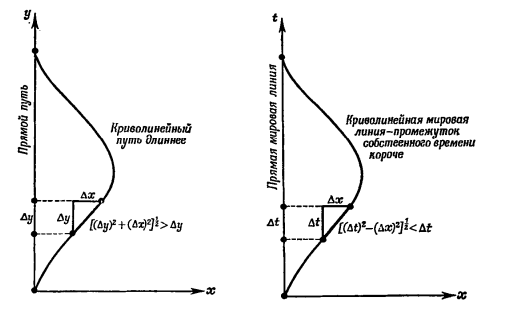 4
Планы
Добраться до задач по физике
Порешать практические задания с сайта
Найти что то больше чем примеры по atalas-ftag-tools
5